ACEP Phuhlisa
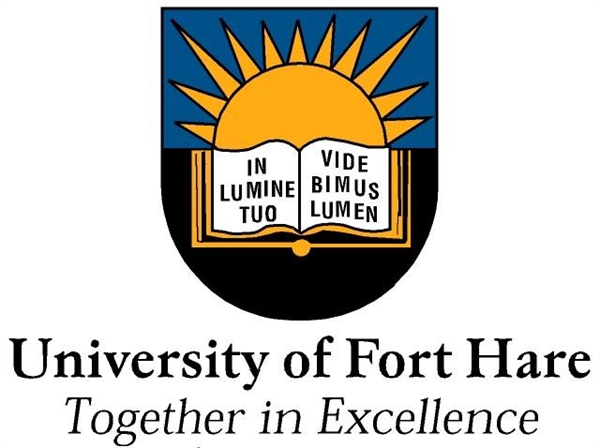 An example of a specific intervention
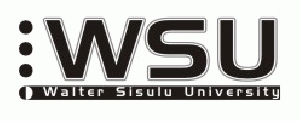 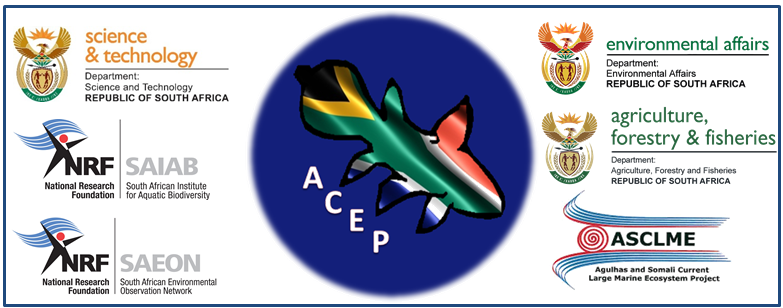 Garth van Heerden (ACEP)
Lukhanyiso Vumazonke (UFH)
Overview
SA growing its 
   knowledge economy
NRF aims for 
1% of global research
6000 PhDs per year by 2025
National Development Plan  (2011) 
more woman and African postgraduates
100 PhDs per million per year by 2030
Increase PhD qualified staff from 34% to 75%
Minister Hanekom emphasizes need for greater equity in awarding of bursaries
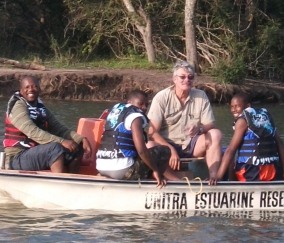 Overview cont…
Strategic imperative to:
increase the number of PhDs to   increase SA’s research output.
have a representative research community
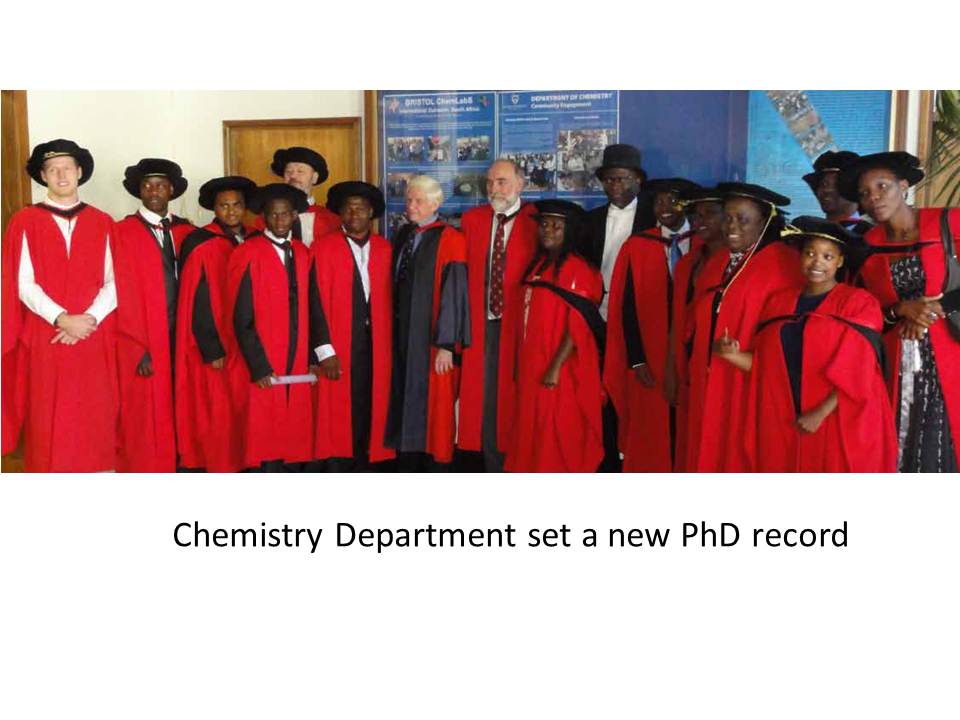 Challenges in HET
No. of Masters declining since 2004
No. of graduates declining since 2005
ASSAf report (2010) identifies barriers:
Poor quality schooling, undergraduate and post graduate pipeline
Institutional constraints: limited supervisory capacity
Poor monitoring to track progress
Financial & Administrative
High dropout rate
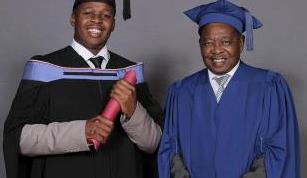 % RepresentivityLife Sciences
History of Phuhlisa
ACEP I (2002  - 2006)– Closed call with no transformation targets.
ACEP II (2007 - 2011)– Open call with transformation targets but limited success in terms of no. of Masters and PhDs produced.
SAEON/ACEP - Nasutus CSI programme (2007-2009), produced 2 Masters students supported BSc Honours, Zoology, UFH.
Successes of Nasutus  CSI & ACEP II
Mr Luzuko Dali (MSc-Rhodes)
Mr Ntuthuko Masikane (MSc-NMMU) currently: PhD
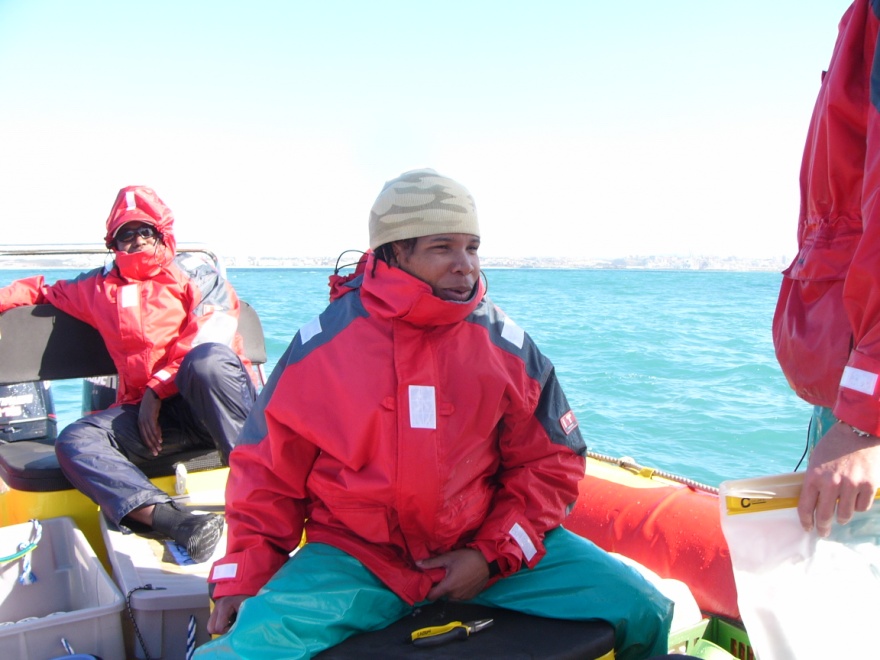 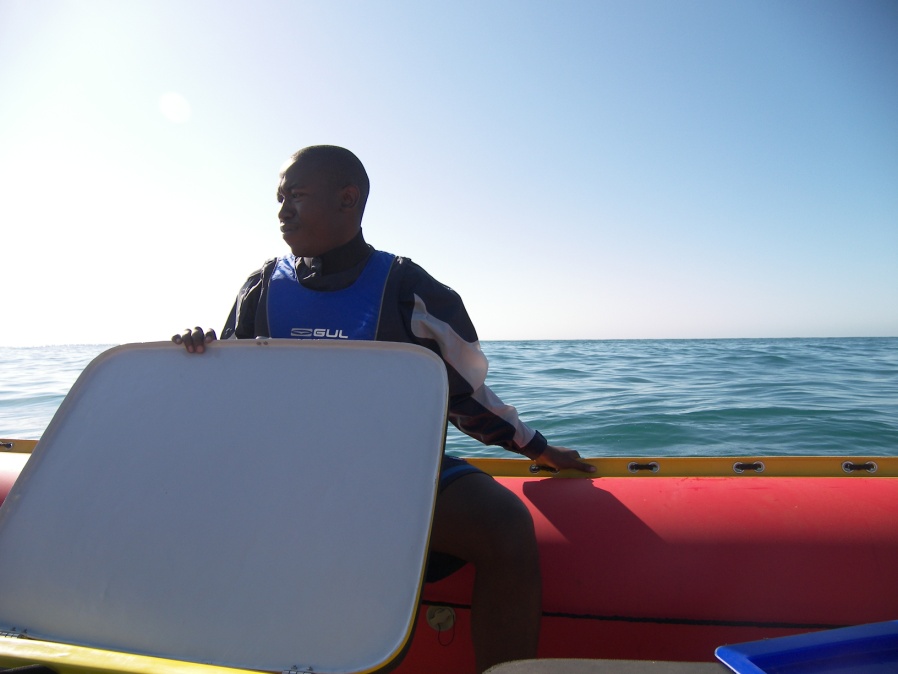 Mfundo Bizani Hons 2010
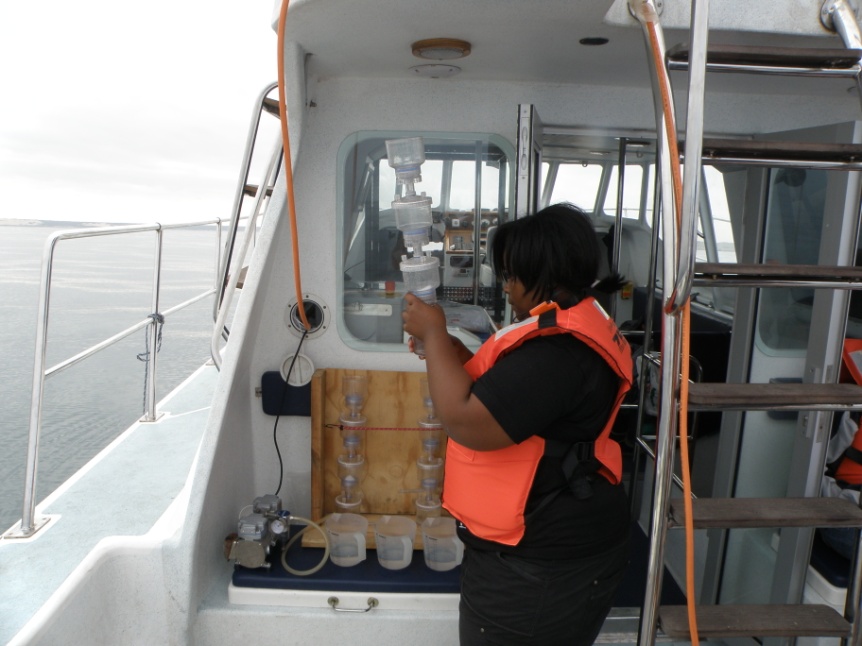 Zimkhitha Gebe – Hons 2010
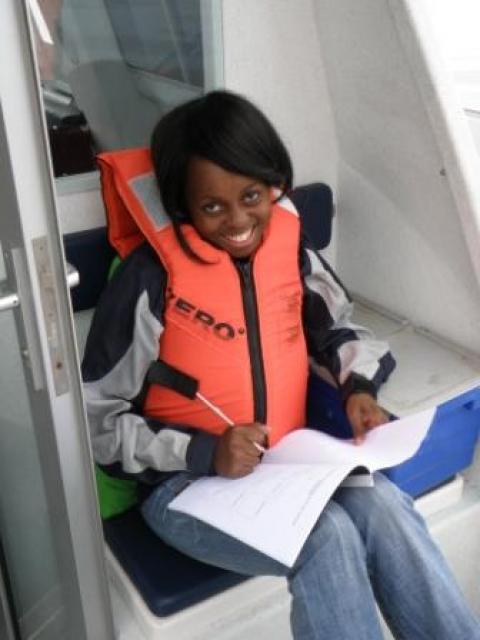 Kwasa Ntongana
Hons 2011
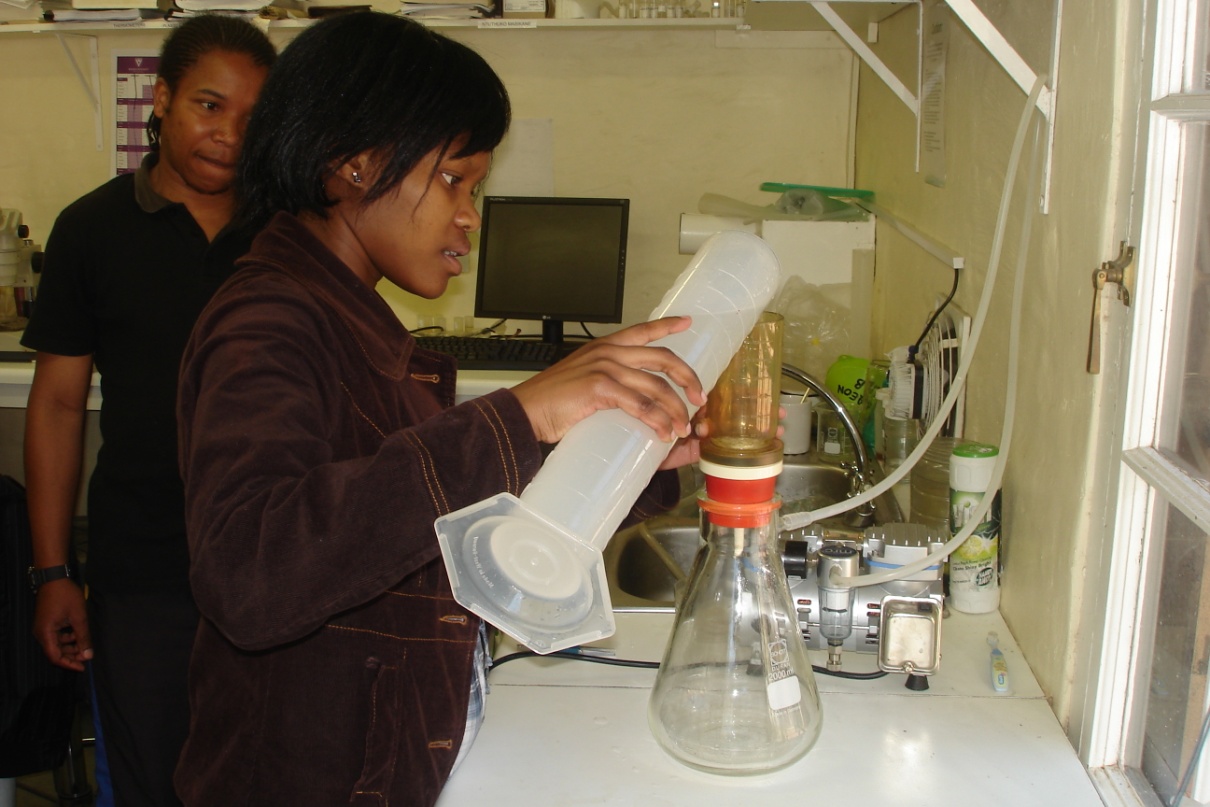 Sesethu Mbekisa  Hons 2011
Learning from ourpast experience
Square pegs in round holes – Project selection
Cherry picking - University of origin
Cast the net wider – Marine Science vs Marine Biology
Determine gaps and address with effective training
No dedicated resources – Programme Coordinator
ACEP III (2012)– Split call:
Open call with transformation targets (67%)
Closed call for Postgraduate Marine Science students at Historically Black Universities (33%)
2012 – 12 Honours (R200K)
2013 – 10 Honours, 9 Masters, 2 PhDs (R1 mil)
35 postgraduate students by 2015
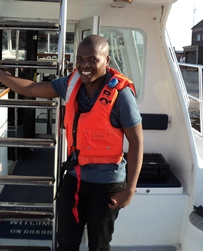 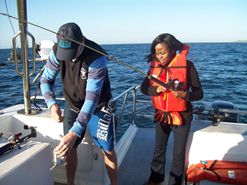 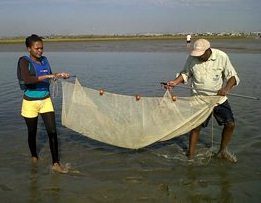 Phuhlisa Vision
Produce a winning model for the development of a pipeline of High Quality Human Capital in Marine Science by utilizing talent at HBUs of South Africa
Student development at HBU
Supervisor development (where required) 
Building of key partnerships between NF’s and HBUs.
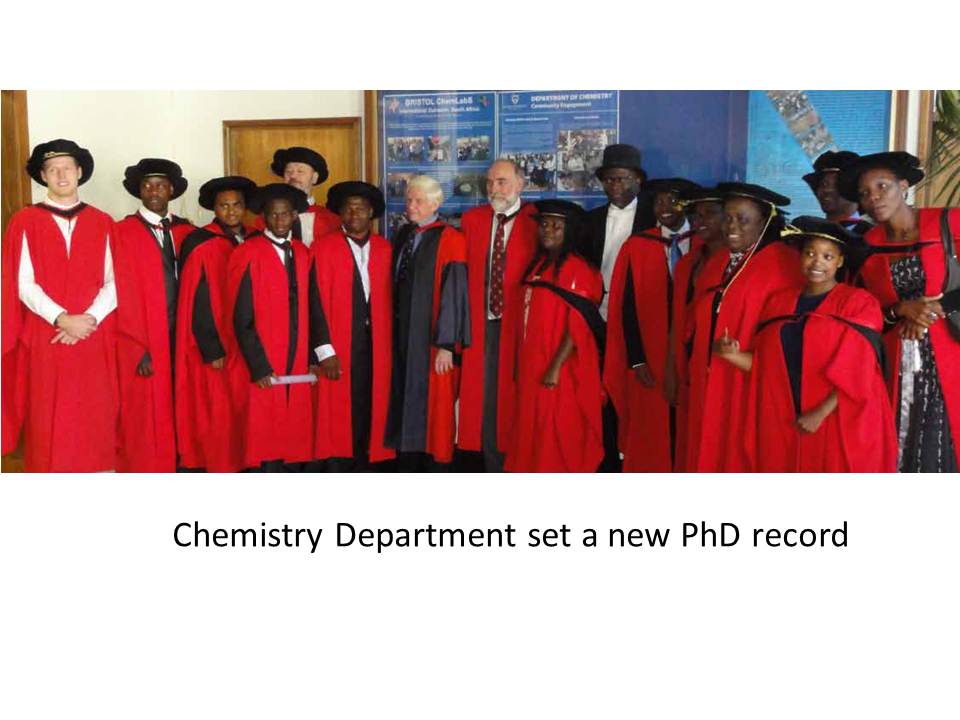 Positives at HBUs
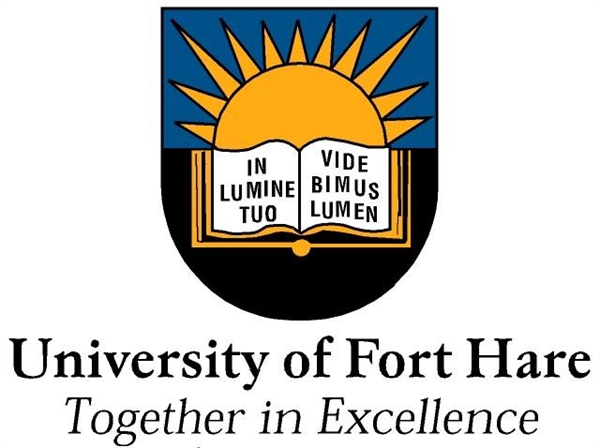 Fast growing research culture 
Very good Microbiology labs
Analytical expertise
Aquaculture
Geology
Good GIS platforms
Good and dedicated staff, eager students
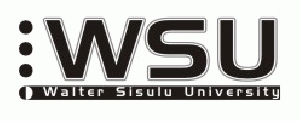 Case analysis
Mediocre Research
Reduced research output
Low public awareness
Effects
Underfunded
Unemployment
Lack of transformation in Marine Science
Causes
Limited awareness/outreach
Little incentive to change
Historical & Socio-cultural
factors
Allure of other disciplines
Programme challenges
Geographic separation
Communication
Disparate financial and administration systems
WSU under administration
Under resourced and poorly maintained research equipment
Regular strike actions
Address challenges
ASSAf report (2010) barriers:
Poor quality schooling & high dropout rate

Poor monitoring to track progress
Institutional constraints: limited supervisory capacity


Financial & Administrative
The Phuhlisa Response

effective courses academic & professional development
Monthly online monitoring and reporting
Co-supervision by NF researchers, research platform provision (Boats, 4X4s, dive teams, ROV)
Dedicated resources, secure & adequate DST  funding
Phuhlisa model
Critical successfactors
HBU Supervisors centred approach
Recruitment of high talent/potential individuals
Address critical shortcomings and gaps through excellent effective courses
Adequate continuous funding
Ownership vs NF/HBU partnership
Quick wins vs sustainable growth
Greater integration at HBU departmental level
Courses
Scientific & Academic
Academic writing
Presentation Skills
Statistics, Basic Taxonomy
Lifeskills
First Aid, Swimming, Driving, Skippers license, diving
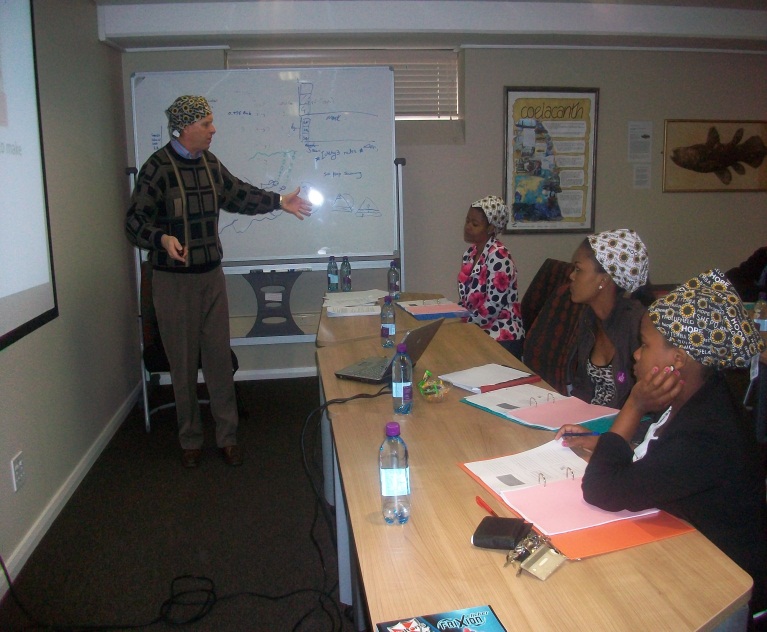 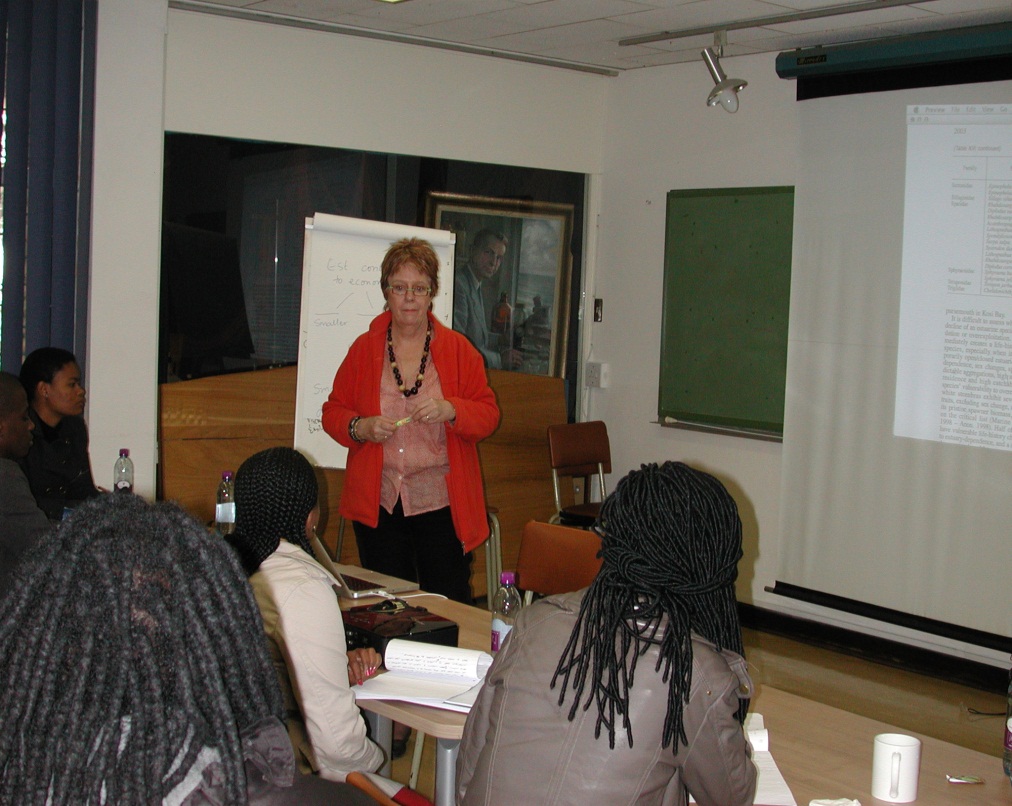 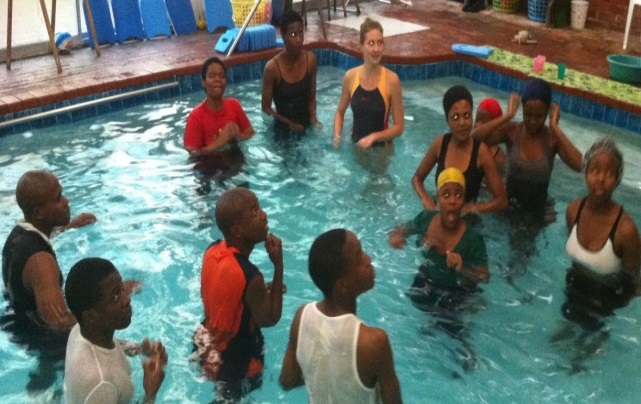 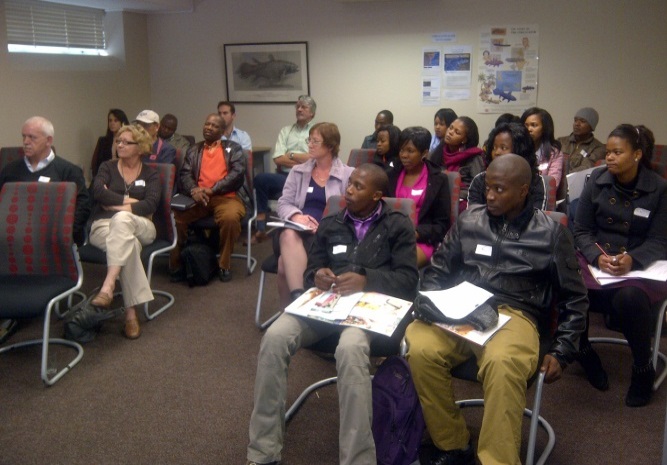 In conclusion…
ACEP Phuhlisa is a strategic initiative in the form of an intervention
Move towards equal partner collaboration between National Facility and Universities
Caring for the discipline will take more than passion and research excellence
Shape the next generation of South African Marine scientist through transformation
The End
What is required?
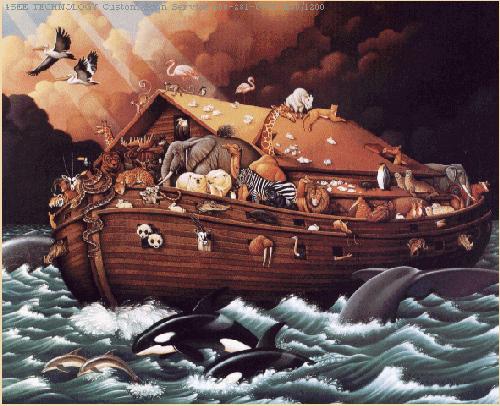 Marine BiologyLukhanyiso Vumazonke (UFH), Alexis Olds & Shaun Deyzel
Oyama Siqwepu
Investigating Ichthyofuana of the Sundays Estuary
Tumeka Mbobo
Studying hyperbenthic caridean shrimp, Palaemon peringueyi – Swartkops Estuary
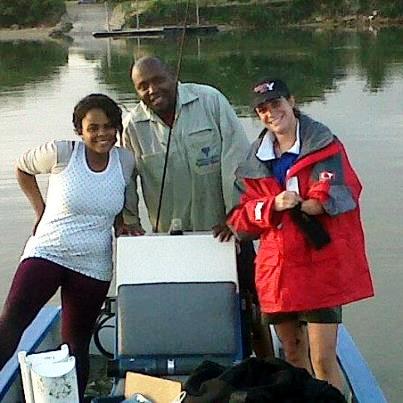 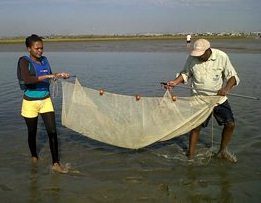 MicrobiologyAnna Clarke & Angus Paterson
Zikhona Jojozi & Sive Bukani 
Screening of bacteria from gastrointestinal tracts of marine fish for potential use of probiotics
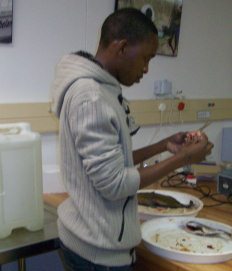 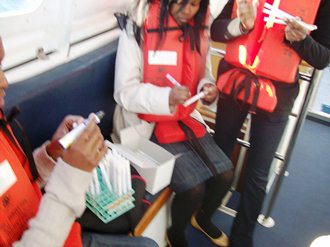 Lavious Matereke 
Spatial analysis of pathogenic coliforms in the Swartkops River Estuary
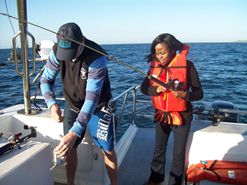 Marine GeologyKen Liu & Tommy Bornman
Sanele Ndzelu
Spatial Analysis of Bayscale changes in Particle size in Algoa Bay
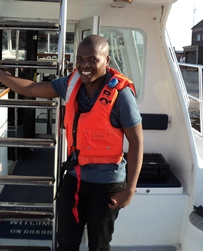 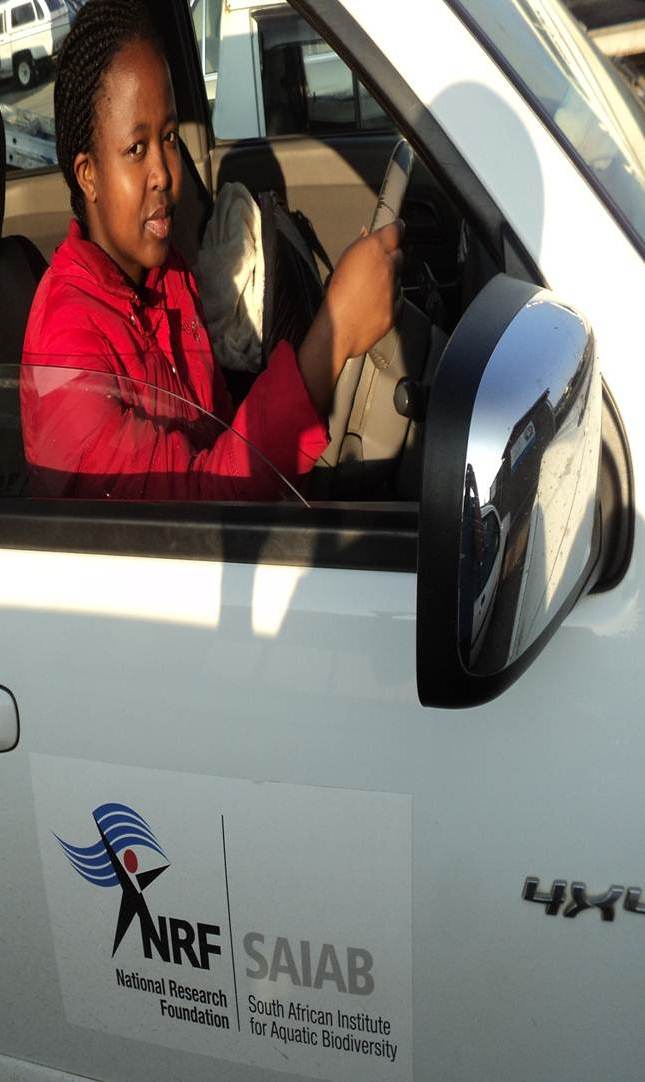 Nondzuzo Zathelela
Spatial Analysis of Bayscale changes in Particle size in St Algoa Bay
GISCaryll Tyson & Tommy Bornman
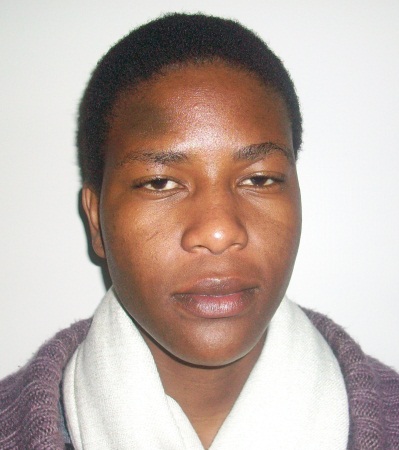 Tivisani Ndlovu & Amanda Mlungwana
Spatial Mapping of Changes in Oyster Bay and St Francis Bay dune system over the years
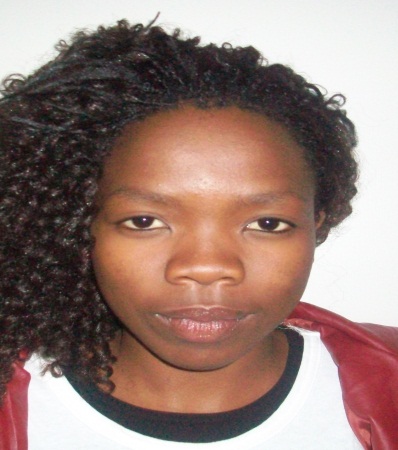 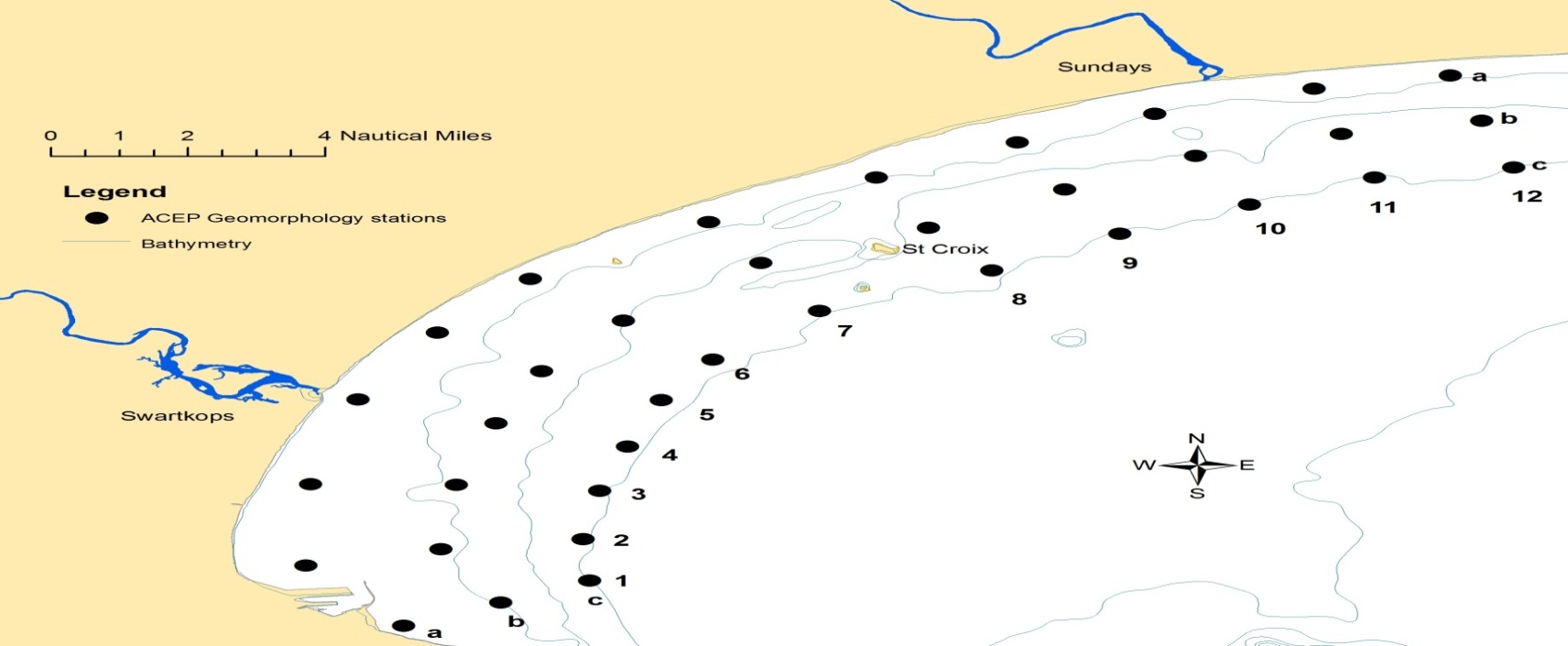 Estuarine BiologyEmile Plumstead, Motebang Nakin &Shaun Deyzel
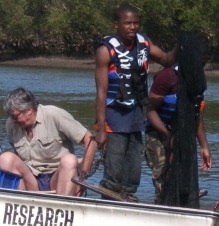 Lwazi Nombembe
Spatial variation of Sediment characteristics and tidal volume in Mngazana Estuary
Yolanda Qhaji
Bentho-Palagic crustacean community associated with Sediment characteristics in Mngazana Estuary
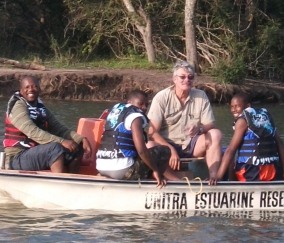 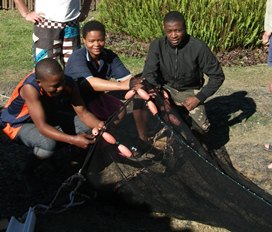 Sonwabile Malongwe
Bentho-Palagic ichthyofaunal coomunity associated with Sediment characteristics in Mngazana Estuary